Marshall-Lerner conditie
betalingsbalans, wisselkoers en elasticiteiten
Herhaling prijselasticiteit
Betalingsbalans en wisselkoers
Leidt een devaluatie tot betalingsbalansverbetering?
Prijselasticiteit van de vraag
Vermenigvuldigingsgetal dat aangeeft in welke mate de vraag reageert op een relatieve prijsverandering.

De prijs wordt verlaagd van € 60 naar € 20
Daarop stijgt de vraag van 500 naar 1.500 stuks.
× Epv =
%Δ prijs
%Δ vraag
× Epv =
-66,7%
+200%
500  1.500 stuks
€ 60  € 20
Elastisch – Inelastisch
Relatief elastische vraag
Relatief inelastische vraag
Een zwakke reactie van de vraag





Een reactie is zwak wanneer de vraag minder dan evenredig reageert op de prijsverandering.

De prijselasticiteit ligt dan tussen 0 en -1(absoluut gezien kleiner dan 1)
Een sterke reactie van de vraag





Een reactie is sterk wanneer de vraag meer dan evenredig reageert op de prijsverandering.

De prijselasticiteit is dan kleiner dan -1(absoluut gezien groter dan 1)
× Epv =
× Epv =
%Δ prijs
%Δ vraag
%Δ prijs
%Δ vraag
-0,1
-1,6
-25%
+2,5%
+25%
-40%
×
=
×
=
Elasticiteit en omzet
Als de prijs daalt, gaat de vraag omhoog (Epv is negatief).
Maar wat de omzet (prijs × afzet) doet, is afhankelijk van de prijselasticiteit van de vraag.
Bij een elastische vraag
Bij een inelastische vraag
Prijs omlaag, betekent vraag omhoog.
Prijs omlaag, betekent vraag omhoog.
meer omzet
minder omzet
meer omzet
minder omzet
Door de inelastische vraag, gaat de vraag relatief minder omhoog dan de prijsdaling.
Waardoor de omzet daalt.
Door de elastische vraag, gaat de vraag relatief méér omhoog dan de prijsdaling.
Waardoor de omzet stijgt.
Betalingsbalans
Betalingen
Ontvangsten
Zwevende wisselkoers
zorgt voor betalingsbalansevenwicht
Vaste wisselkoers
Zorgt voor lagere (internationale) transactiekosten, minder risico en meer handel.
Economie met “slechtere structuur” → structureel tekort LR
Devaluatie kan land goedkoper maken en export bevorderen.
Mogelijkheid ontbreekt bij EMU (één munt, zonder wisselkoers)
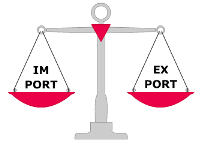 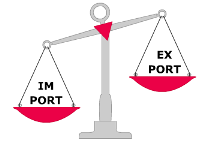 Lopende Rekening
Goederen
Diensten
Primaire inkomens
“import”
“export”
inkomensvorming
Kapitaalrekening
Investeringen
Beleggingen
Kredietverlening
Salderingsrekening
Devaluatieom Lopende Rekening te verbeteren
Turkije heeft een fors tekort op de Lopende Rekening t.o.v. de EU
in 2021 koers (Lira) TRY: £ 1 = € 0,010
in 2022 devalueert de TRY: £ 1 = € 0,006
De binnenlandse prijzen veranderen NIET door de devaluatie!!
Voor EU wordt kleding uit Turkije echter goedkoper:in 2021 € 100 en na de devaluatie € 60
Voor Turkije wordt de auto importeren duurder:in 2021 £ 4 mln. en na de devaluatie £ 6,67 mln.
Lopende rekening = waarde export en importdus moeten we ook weten hoeveel er door de vragers gereageerd wordt!
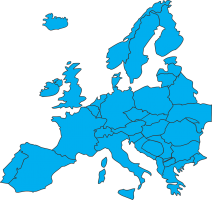 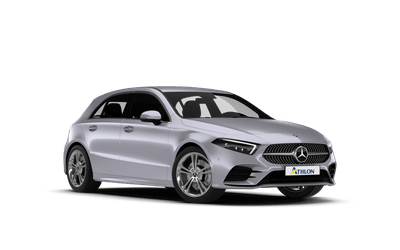 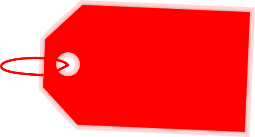 € 40.000
EU
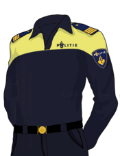 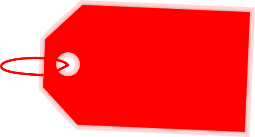 £ 10.000
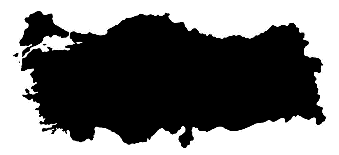 Turkije
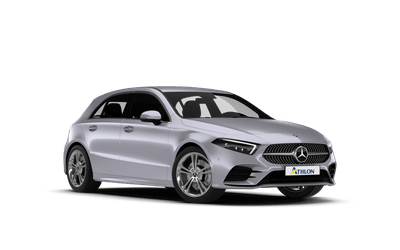 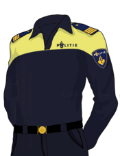 Devaluatieprijselasticiteit van export en import
2021 TRY: £ 1 = € 0,010
2022 devaluatie £ 1 = € 0,006
Betalingen
Ontvangsten
Voor EU wordt kleding uit Turkije goedkoper: in 2021 € 100 en na de devaluatie € 60 (-40%)
Voor Turkije wordt de auto importeren duurder: in 2021 £ 4 mln. en na de devaluatie £ 6,67 mln. (+67%)

De Europeaanse vragers reageren op de prijs in euro’s:


Terwijl het exporterende Turkse bedrijf hetzelfde bedragin Lira’s blijft verdienen!

De Turkse importeurs reageren op de prijs in Lira’s:
× Ep-exp =
%Δ prijs in euro’s
%Δ exportvolume
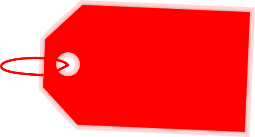 € 40.000
× Ep-imp =
%Δ prijs in lira’s
%Δ importvolume
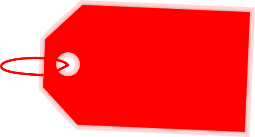 Lopende Rekening
Goederen
Diensten
Primaire inkomens
£ 10.000
waarde =prijs ×  hoeveelheid
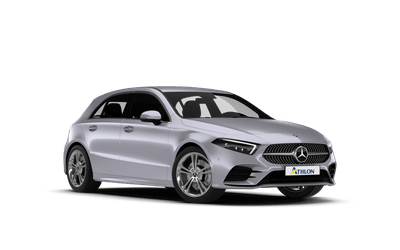 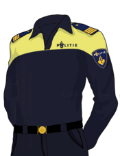 Devaluatiede gevolgen voor de exportwaarde
Betalingen
Ontvangsten
Voor EU wordt kleding uit Turkije goedkoper: in 2021 € 100 en na de devaluatie € 60 (-40%)
Voor Turkije wordt de auto importeren duurder: in 2021 £ 4 mln. en na de devaluatie £ 6,67 mln. (+67%)

De Europeaanse vragers reageren op de prijs in euro’s:


			

Het exporterende Turkse bedrijf blijft hetzelfde bedrag in Lira’s verdienen!
De waarde van de export neemt met 8% toe door de devaluatie:
× Ep-exp =
%Δ prijs in euro’s
%Δ exportvolume
- 40%
× - 0,2 =
+ 8%
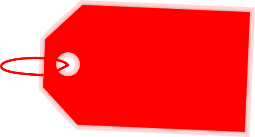 € 40.000
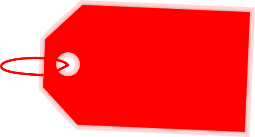 100 × 1,08 = 108
Lopende Rekening
Goederen
Diensten
Primaire inkomens
£ 10.000
waarde =prijs ×  hoeveelheid
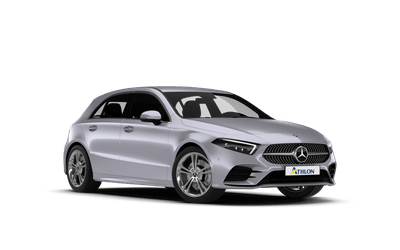 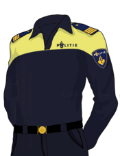 Devaluatiede gevolgen voor de importwaarde
Betalingen
Ontvangsten
Voor EU wordt kleding uit Turkije goedkoper: in 2021 € 100 en na de devaluatie € 60 (-40%)
Voor Turkije wordt de auto importeren duurder: in 2021 £ 4 mln. en na de devaluatie £ 6,67 mln. (+67%)

De Turkse importeurs reageren op de prijs in Lira’s:


			

De waarde van de import neemt met 44,5% toe door de devaluatie:


De devaluatie heeft de Lopende Rekening verslechterd!
bij een inelastische vraag van import en export
hetgeen geldt op korte termijn (contracten)
× Ep-imp =
%Δ prijs in lira’s
%Δ importvolume
+ 66,7%
× - 0,2 =
- 13,3%
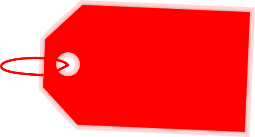 € 40.000
166,7 × 86,7 = 144,5
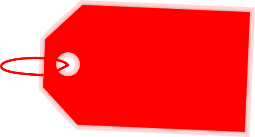 Lopende Rekening
Goederen
Diensten
Primaire inkomens
£ 10.000
waarde =prijs ×  hoeveelheid
+44,5%
+8%
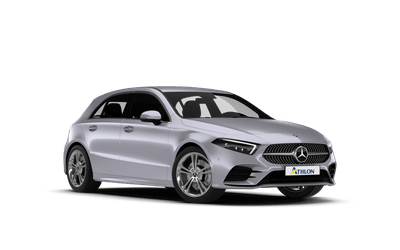 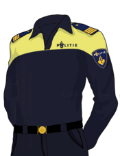 Devaluatienaar verloop van tijd grotere reactie van de vraag
Op kort termijn zijn de elasticiteiten van export en import relatief inelastisch


			




Op lange termijn zijn de elasticiteiten van export en import elastisch(er)
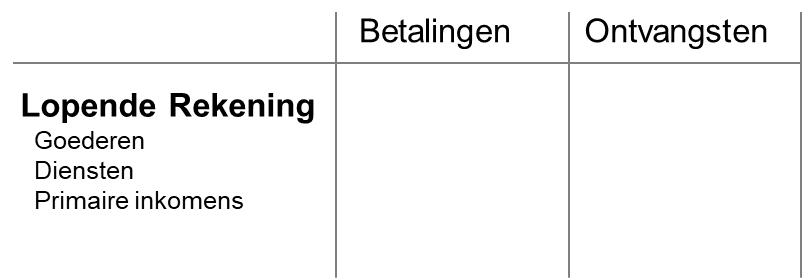 × Ep-exp =
%Δ prijs in euro’s
%Δ exportvolume
waarde:100 × 108 = 108
- 40%
× - 0,2 =
+ 8%
+44,5%
+8%
KORTE TERMIJN
× Ep-imp =
%Δ prijs in lira’s
%Δ importvolume
waarde:166,7 × 86,7 = 144,5
verslechtering
+ 66,7%
× - 0,2 =
- 13,3%
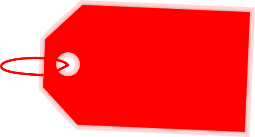 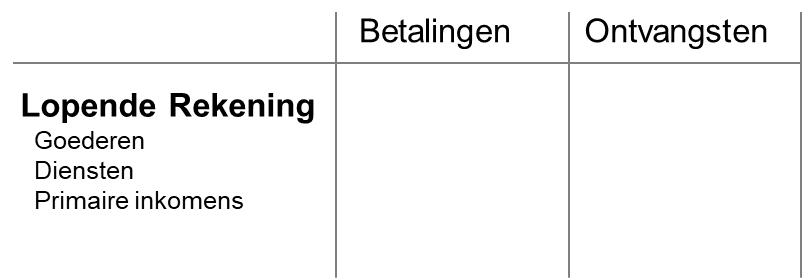 × Ep-exp =
%Δ prijs in euro’s
%Δ exportvolume
€ 40.000
waarde:100 × 160 = 160
- 40%
× - 1,5 =
-67%
+60%
+ 60%
LANGE TERMIJN
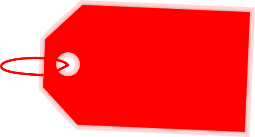 × Ep-imp =
£ 10.000
%Δ prijs in lira’s
%Δ importvolume
waarde:166,7 × 20 = 33,3
verbetering
+ 66,7%
× - 1,2 =
- 80%
Marshall-Lerner conditie
Een devaluatie leidt alleen tot een verbetering van het saldo op de Lopende Rekening indien de som van (de absolute waarde van) de import- en exportelasticiteit groter is dan 1.
Op korte termijn zal daar niet aan voldaan worden.
Contracten hebben looptijd
Het kost tijd om alternatieven te zoeken
Op langere termijn is de kans groter dat er wélaan voldaan wordt.
J-cruve laat zien dat er eerst een verslechtering zalplaats vinden, voordat de LR verbetert.
surplus
devaluatie
tijd
Saldo Lopende Rekening
tekort
ΣEv <1
ΣEv >1
De regering van Venezuela devalueert de Bolivar met 20% t.o.v. de $.De regering verwacht dat over een jaar:
de importelasticiteit -0,7 is
en de exportelasticiteit -0,6

Bereken of de Lopende Rekening van Venezuela over een jaar zal zijn verbeterd of verslechterd.
Stel dat de koers eerst VEF 1 = $ 1
Na de devaluatie VEF 1 = $ 0,80

Exportproducten worden 20% goedkoper in dollars.
Importproducten worden 25% duurder voor Venezuelanen.
× Ep-exp =
%Δ prijs in dollars
%Δ exportvolume
exportwaarde:100 × 112 = 112
- 20%
× - 0,6 =
+ 12%
× Ep-imp =
%Δ prijs in bolivar
%Δ importvolume
importwaarde:125 × 82,5 = 103,1
+ 25%
× - 0,7 =
- 17,5%
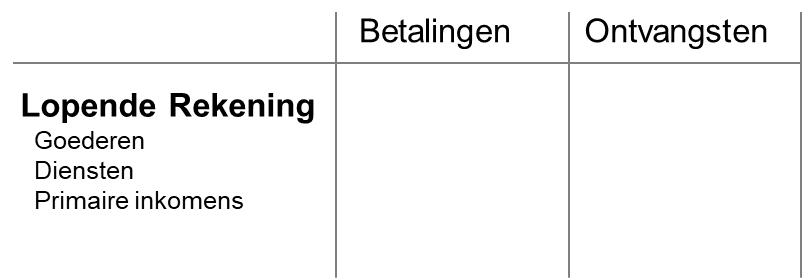 verbetering
+3,1%
+12%